Data Stream Analytics
Sumit Misra
RS Software (India) Limited
References: 
Mining of Massive Data Sets, 2014 : Leskovec, Rajaraman, Ullman
Data Streams – Models and Algorithms, 2007 : Charu C Aggarwal
[Speaker Notes: Application of Big Data in Business Solutions

Abstract: The proliferation of platform economy and e/m-commerce has resulted in availability of very large corpus of data. Big Data is now being used to gain insight from these data corpus; machine learning is used to build predictive models from these data streams and adjust the models at high frequency and finally detecting outliers to utilize it for either leveraging a business opportunity or containing a risk. This session would discuss various aspects of the usage of the big data technologies that are being used for business solutions.]
Content
Business Need
Models & Mining
Standing Queries
Conclusion
Sumit Misra
June 2018
2
How important is the space
Business Need of Stream Analytics
Sumit Misra
June 2018
3
Platform Business : Viral Effect
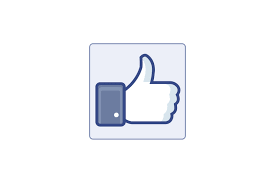 4 M / min
Application in Cloud
Big Data
Browser
Tab App
Mobile App
Billions of Users
1.32 billion active Facebook users per day
Source: https://www.wordstream.com/blog/ws/2017/11/07/facebook-statistics
Sumit Misra
June 2018
4
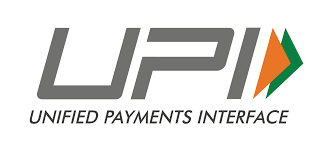 UPI Transactions
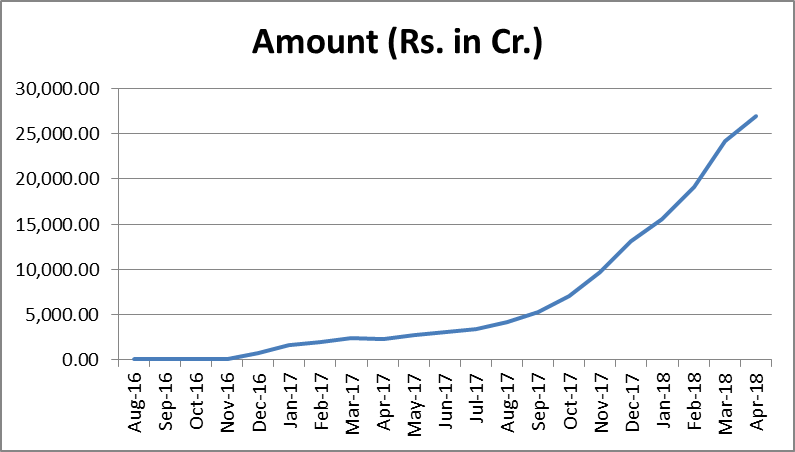 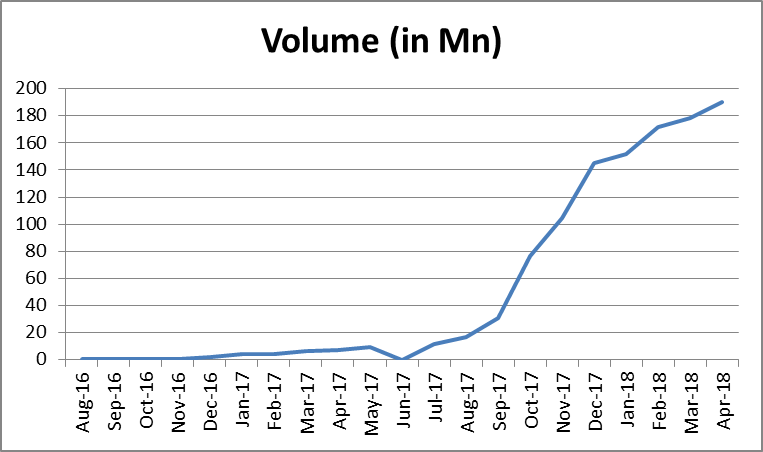 Other than Facebook no application worldwide has seen such exponential adoption in early years of launch
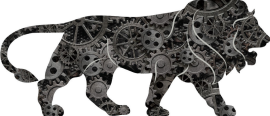 Sumit Misra
June 2018
5
Complexity
High
Very High
Super High
Prescriptive Analytics
Medium
High
Very High
Predictive Analytics
Low
Medium
High
Descriptive Analytics
Offline
Hybrid
Online
Sumit Misra
June 2018
6
Map
Prescriptive
Entity Resolution
Filter Spam emails
Google predicts the query string and provides alternatives
Predictive
Page Ranking

Clustering
Stock Price Prediction

Personalized Ads / News
Amazon, Netflix Recommends
Will X buy the car
What items are bought together
Detect Plagiarism
Trending of tweets
Fraud detection of ecommerce purchases
Descriptive
Online
Hybrid
Offline
Sumit Misra
June 2018
7
Business Questions : Customer Focus
Google : How many new users have logged since last month 


Uber: What should be the dynamic price that would not put off customer
Sumit Misra
June 2018
8
There is no one answer or easy answer to easy questions in data streams
Data Stream : Model & Mining
Sumit Misra
June 2018
9
Considerations and Approach
Constraint
We cannot store all the data from the past
The stream objects can only be scanned once
Usually we need to answer it in seconds as it provides an opportunity for the business

General Approach
Obtain a close approximate answer within a short time
Sumit Misra
June 2018
10
Stream Model
How many new  logins in past week?
What is the highest number so far?
Ad-hoc Queries
Input Streams
Stream Processor
1,5,2,7,4,5,2,8,9
Standing Queries
t,p,n,h,a,d,o,l,p,v,e,
Output Streams
1,1,0,1,0,0,1,0,1,0
Time
Limited Working Storage
Archival Storage
Sumit Misra
June 2018
11
Mining for …
CLASSIFICATION
GOOD  15004 / MIN
FRAUD       04 / MIN
GOOD  16098 / MIN
FRAUD       06 / MIN
GOOD   6011 / MIN
FRAUD       01 / MIN
6am – 2pm
2pm – 10pm
10pm – 6am
Sumit Misra
June 2018
12
Mining for …
FREQUENT ITEM SET
Sumit Misra
June 2018
13
Mining for …
CLUSTERS
Sumit Misra
June 2018
14
Time Windows
LANDMARK
SLIDING
Sumit Misra
June 2018
15
Synopsis
LANDMARK
10pm – 6am
6am – 2pm
2pm – 10pm
Sumit Misra
June 2018
16
Burst of Data
Sudden online purchase due to heavy discount
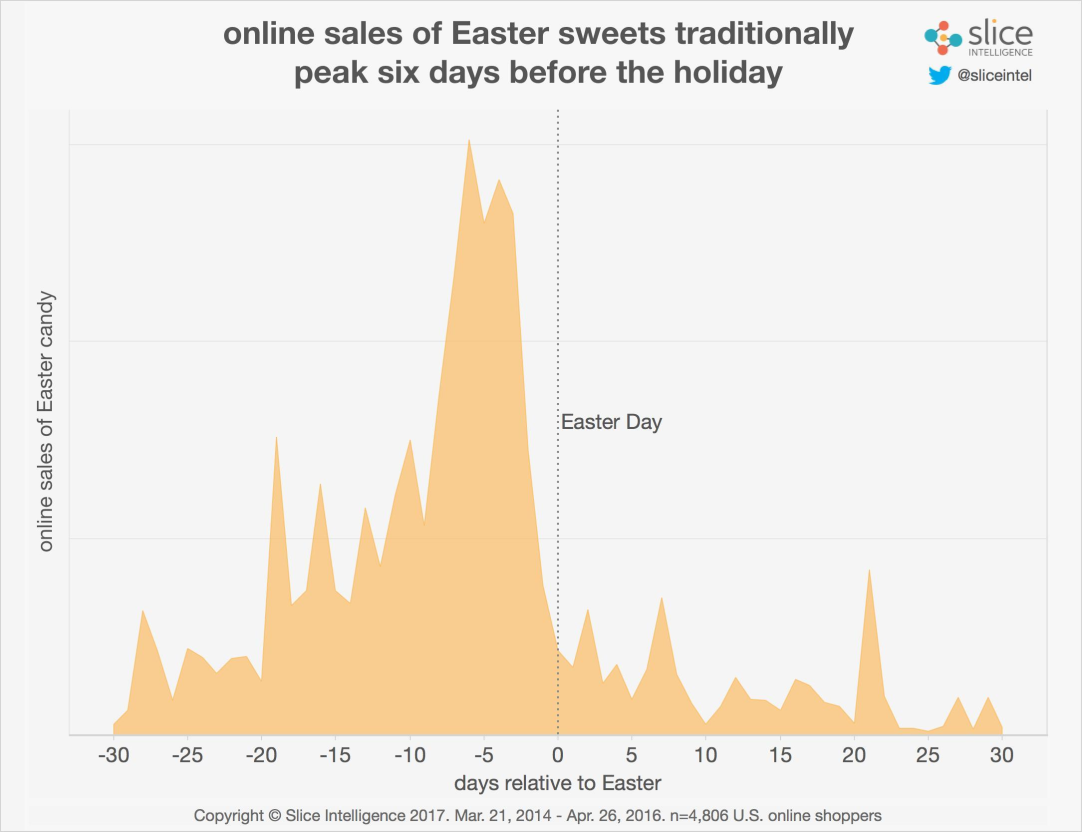 Sudden cash dispensing fearing bank strike
How to reduce load?  

How to gracefully degrade?
Source: http://intelligence.slice.com/blog/2017/online-candy-sales-hop-up-71-percent-for-easter-but-sales-trail-behind-the-holiday-season
Sumit Misra
June 2018
17
Reduce Loads : Sampling
HASH
How do you sample if you can store only 1/10th of POS data, but
Want to process purchases that contains Item A
Want to process purchases by users that contain 2 or more of Item A

If you pick 1 in 10 sales items (query) it will work for 1 but not for 2. 
For 2, you need to pick 1 in 10 users.
Sumit Misra
June 2018
18
Reduce Loads : Sampling
What if the rate of arrivals increase and you cannot keep 1/10th?

Strategy: Find a sample size which will ensure
[|pe-pa|> ] < δ

pa : Actual Fraction
pe : Estimated Fraction
    : Relative Error
δ : Error Bound
Hoeffding Inequality
Sumit Misra
June 2018
19
Hoeffding Inequality
If R=1, i.e. value interval is [0,1]
If (Nα =β)

Pr[|Y-E(Y)>β] < 2*exp(-2*β2)
Fraud 1.7%, Sample N=100
Pr[|Y-E(Y)| > Nα] < 0.6%
Sumit Misra
March 2016
20
Research and Innovations
Innovative synopsis data structures (list, trees, graphs, clusters, …), optimized for 
Latency of search response
Time complexity of update
Space complexity of storage
Sumit Misra
June 2018
21
Classification / Filtering
Bloom Filter
(1970)
How do you filter out an email id as a good one and not a spam?
Typical email address is 20 bytes
Strategy if we have 1 GB memory = 8 billion bits
Map hash of good addresses to a bit location
Pre-process
Hash to 8 billion memory address and mark 1 on location of hash
email
49..01
0
49..02
1
49..03
0
49..04
0
Refer / Read
Hash to memory address and check if it has a 1 or 0
49..05
0
email
49..06
1
49..07
0
Assuming very large spam percentage, this will eliminate about 80% of spams
Sumit Misra
June 2018
22
Classification / Filtering
Bloom Filter
(1970)
False Positive is act of wrongly classifying spam as non-spam

In the example:
Using one hash function FP probability is 11.75%
Using two has functions FP probability is 4.89%

Intuition:
This technique may also be used to count shopping cart that has a set of items (A, B, C)
Sumit Misra
June 2018
23
Frequent Recent Items
For a large universal set (N), want to find top 5 most frequent recent items (Swiggy Orders, Uber Requests, TV channels viewed)
Have a set of counters where the item-ids hash
Counters store counts which exponentially (α: [0..1]) decays with time (Δ)
Report items mapped to top 5 counts
Hash (Item ID)
1+CαΔ
***
***
4621
4622
4623
4624
4625
4626
Sumit Misra
June 2018
24
Frequent Recent Items
For a large universal set (N), want to find top 5 most frequent recent items (Swiggy Orders, Uber Requests, TV channels viewed)
Have a set of counters where the item-ids hash
Counters store counts which exponentially (α: [0..1]) decays with time (Δ)
Report items mapped to top 5 counts
Metrics
Latency of search of top 5 : O(1)
Time complexity of update : O(|w|) + O(N.log(N))
Space complexity : O(N)
Pruning can reduce this part
Sumit Misra
June 2018
25
Measuring Data Uniformity : Estimating Moments
Moments for Stream : 1, 3, 2, 1, 2, 3, 4, 3, 1, 2, 3, 1
Occurrences: 1(x4), 2(x3), 3(x4), 4(x1)
0th Moment = 40+30+40+10 = 4 (Distinct Items)
1st Moment = 41+31+41+11 = 12 (Steam Length)
2nd Moment = 42+32+42+12 = 42 (Surprise Number)
Surprise Number
Stream Length
Distinct Items
1  ::
3  ::
10
Sumit Misra
June 2018
26
Measuring Data Uniformity : Estimating Moments
Surprise Number?
Stream Length is 100 and has 11 Distinct Items
Range of 2nd Moment
10x92+1X102 = 910  ---------- Evenly Distributed
10x12+902 = 8110  --------- Unevenly Distributed
Uneven
Even
Sumit Misra
June 2018
27
How to answer to known queries while handling data streams
Standing Queries
Sumit Misra
June 2018
28
Standing Queries
Approximate Answers
Distinct Items = Flajolet-Martin Algorithm
Counting 1s in last N bits of bit-stream = Datar-Gionis-Indyk-Motwani Algorithm
2nd order Moments = Alon-Matias-Szegedy Algorithm
Sumit Misra
June 2018
29
Distinct Items : Removing the repetitions
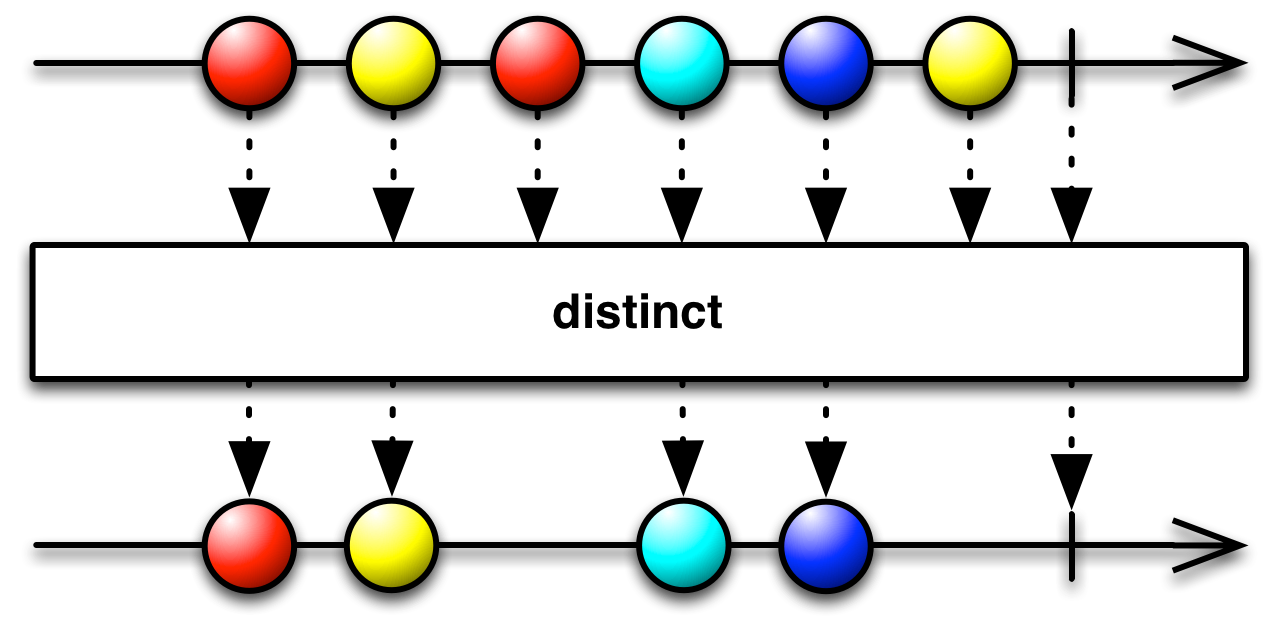 Source: www.github.com
Sumit Misra
June 2018
30
Distinct Items
Flajolet-Martin Algorithm (1983)
Lets work out an algorithm
Stream: 1, 3, 2, 1, 2, 3, 4, 3, 1, 2, 3, 1...
Hash Function: f(x) = (3x + 1) mod 5
Stream post hash: 4, 5, 2, 4, 2, 5, 3, 5, 4, 2, 5, 4
Convert to binary and count # trailing 0 --- R
It is: 2, 0, 1, 2, 1, 0, 0, 0, 2, 1, 0, 2
Max R = 2
Probabilistic Estimate of Distinct Element M = 2R = 22 = 4
Sumit Misra
June 2018
31
How many buyers are from the age group of 18-28 years
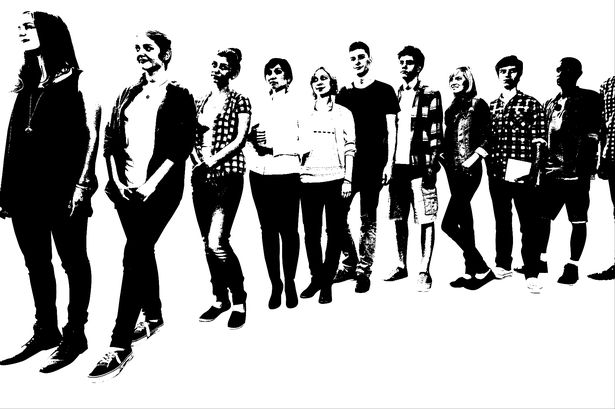 Source: www.dailyrecord.co.uk
Sumit Misra
June 2018
32
Counting 1’s in a Window
*
*
1
0
1
1
0
1
1
0
0
0
1
0
1
1
1
0
1
1
0
0
1
0
1
1
0
40
41
42
43
44
45
46
47
48
49
50
51
52
53
54
55
56
57
58
59
60
61
62
63
Timestamps
Bucket
(41,8)
(49,4)
(55,4)
(59,2)
(61,1)
(62,1)
Window divided into buckets represented by
Timestamp of right end
Size : Number of 1’s in a bucket (pow. of 2)

Estimating 1’s in last k=10 bits
Exact Count = 5
Estimate = Sum size of all but last and add ½ of the last bucket
                 = (1) + (1) + (2) + (42) = 6
k = 10 bits
How many 1’s in last 10 (k) bits?
DGIM (2002)
Sumit Misra
June 2018
33
Estimating Moments …
Alon-Matias-Szegedy (AMS) Algorithm
Example Stream: a, b, c, b, d, a, c, d, a, b, d, c, a, a, b
n=15; a(x5), b(x4), c(x3), d(x3); 2nd Moment = 59
Estimate = n * (2 * X.value − 1) 

Pick random positions X1(3rd), X2(8th), X3(13th)
X1.element = “c”, X1.value = 3 (# of “c” in the set from 3rd place)
Estimate for X1= 15*(2*3-1) = 75
Estimates for X2 = 15*(2*2-1) = 45, (# “d” beyond 8th place = 2)
Estimate for X3 = 45, (# “a” beyond 13th place = 2)
Average for X1, X2, X3 = 165/3 = 55 (close to 59)
Sumit Misra
March 2016
34
… Estimating Moments …
Dealing with Infinite streams
Challenge is not the “n” as we store one variable per randomly chosen position
Challenge is selecting the position
At start
After sometime
After significant time
Sumit Misra
March 2016
35
… Estimating Moments …
Strategy for position selection assuming we have space to store “s” variables and we have seen “n” elements
First “s” positions are chosen 
When (n+1)th token arrives, randomly select positions to keep
If (n+1) is selected discard from existing n position randomly and insert new element with value 1
Sumit Misra
March 2016
36
Finding needle in haystack … with perseverance 
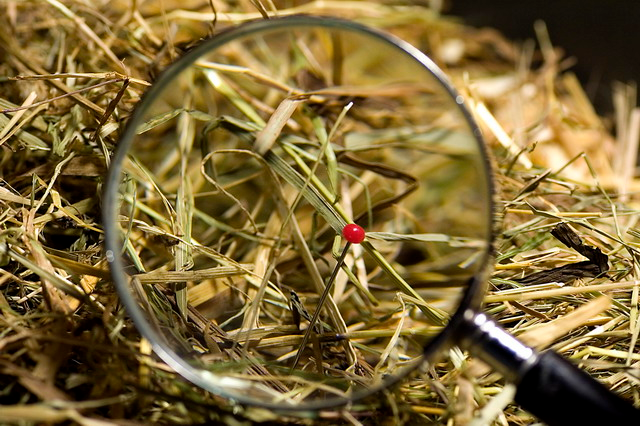 Source: https://plus.google.com/+GaiaCostantino
Sumit Misra
May 2018
37
… in form of equation …
Sumit Misra
June 2018
38
To sum it up …
Conclusion
Sumit Misra
June 2018
39
Conclusion
Mining Data Stream has moved from research area to every day use for commercial purposes
With single scan constraint algorithms suitable for static data mining cannot be applied as-is
Finding distinct items, count of items in last n-occurrences, uniformity of item values, etc. represents a few use-cases
This remains an active area of research as it can be applied across disciplines and hence needs due attention
Sumit Misra
June 2018
40
Questions
Answers
Mar 23, 2014 (WHO reported after 29 deaths, started Dec ‘13)
Ebola Virus: Predict spread using mobile phone data from West Africa
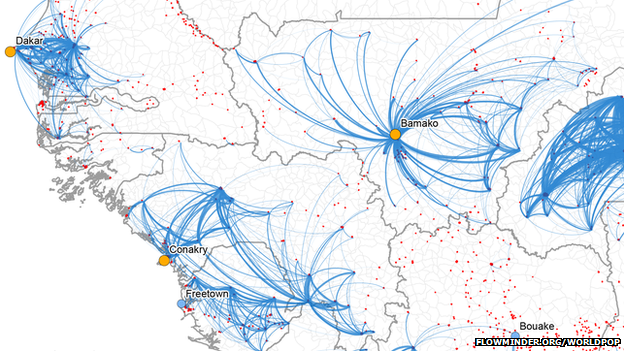 Mobile phone data from West Africa is being used to map population movements and predict how the Ebola virus might spread
Source: http://www.bbc.com/news/business-29617831
Sumit Misra
June 2018
42
[Speaker Notes: This is mining data stream]
Thanks
sumit@rssoftware.co.in 
+91.9830336049